Natural Features of the TVC
Ruapehu
Climate and vegetations Zones on Ruapehus Southern slopes
Height (m)
Copy this diagram into your book – use page 59 of you can’t see this from where you are sitting 
Mt Ruaphu
2800
2600
Temp drops 4 degrees per 1000m
Wind and rainfall increases
2400
Snow/ice
2200
2000
Lichens and moss
1800
Top of Bruce
Alpine herb
1600
1400
Chateau
Scrub lands
1200
1000
Tussock
800
Tussock
East
West
9 km
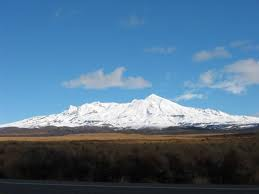 Ruapehu’s Southern Slope
Relief
Built up by tectonic processes (subduction of the Pacific Plate under the Indian-Australian Plate) and as successive volcanic eruptions have added layers of ash and lava to build up the mountain.
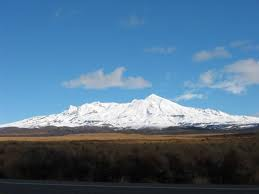 Soil
Increases in depth and fertility as altitude decreases. This is due to the vegetation becoming more complex at lower altitudes, which adds organic matter.
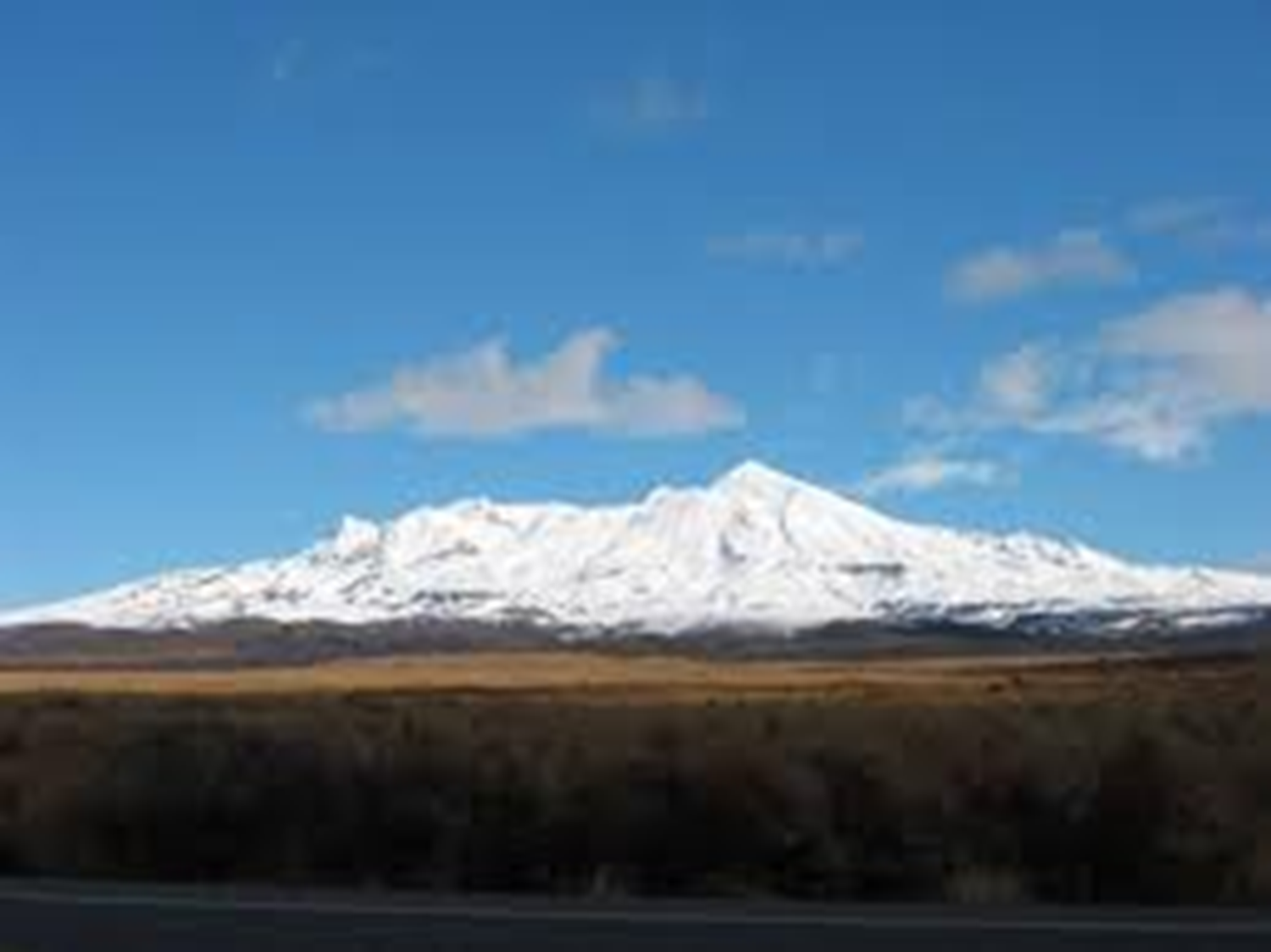 Vegetation
Increases in coverage as altitudes decreases, this is related to the soil development, and climate (which is not as harsh at lower altitude).
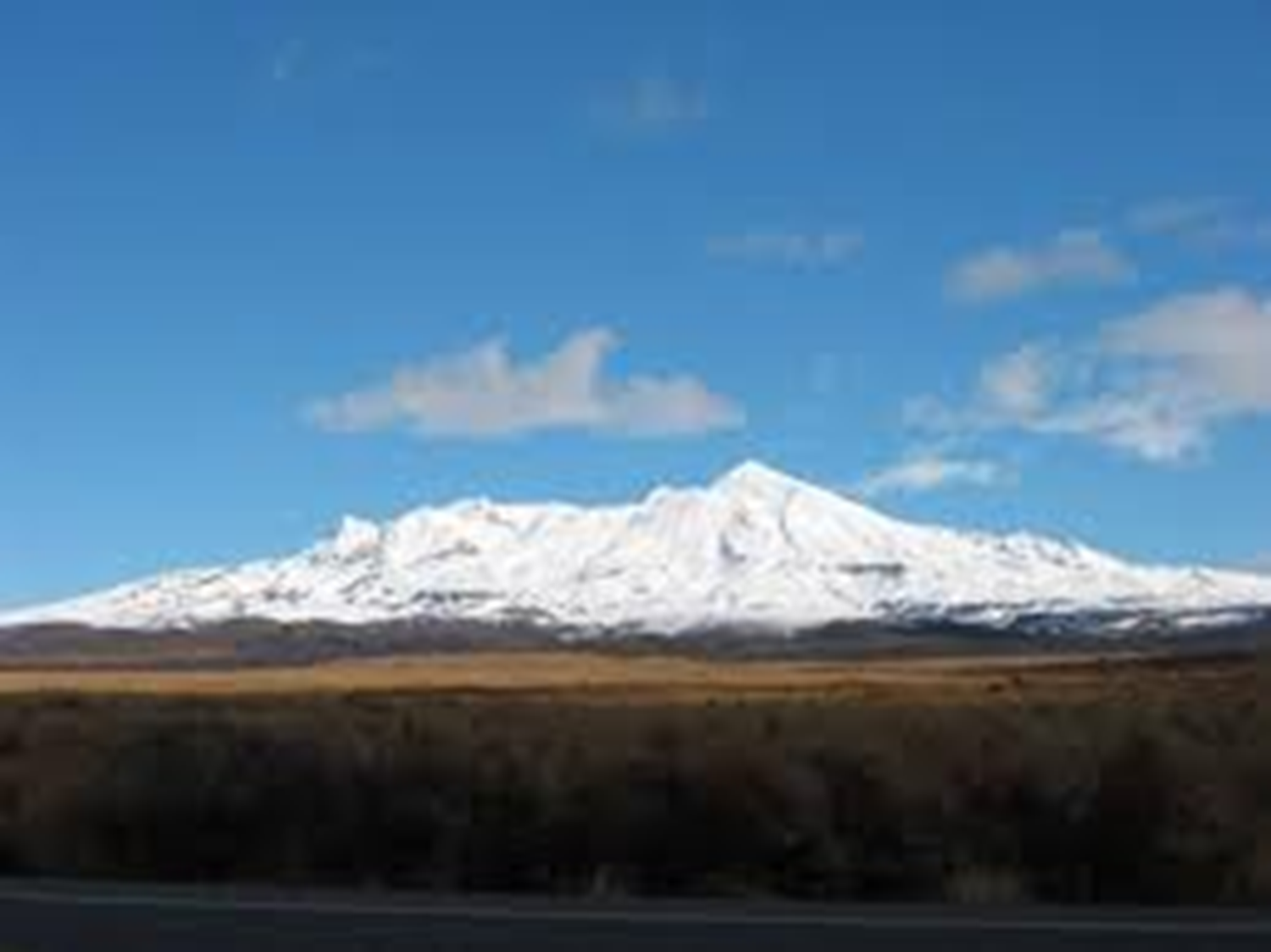 Vegetation Succession
Complete the handout into your books.